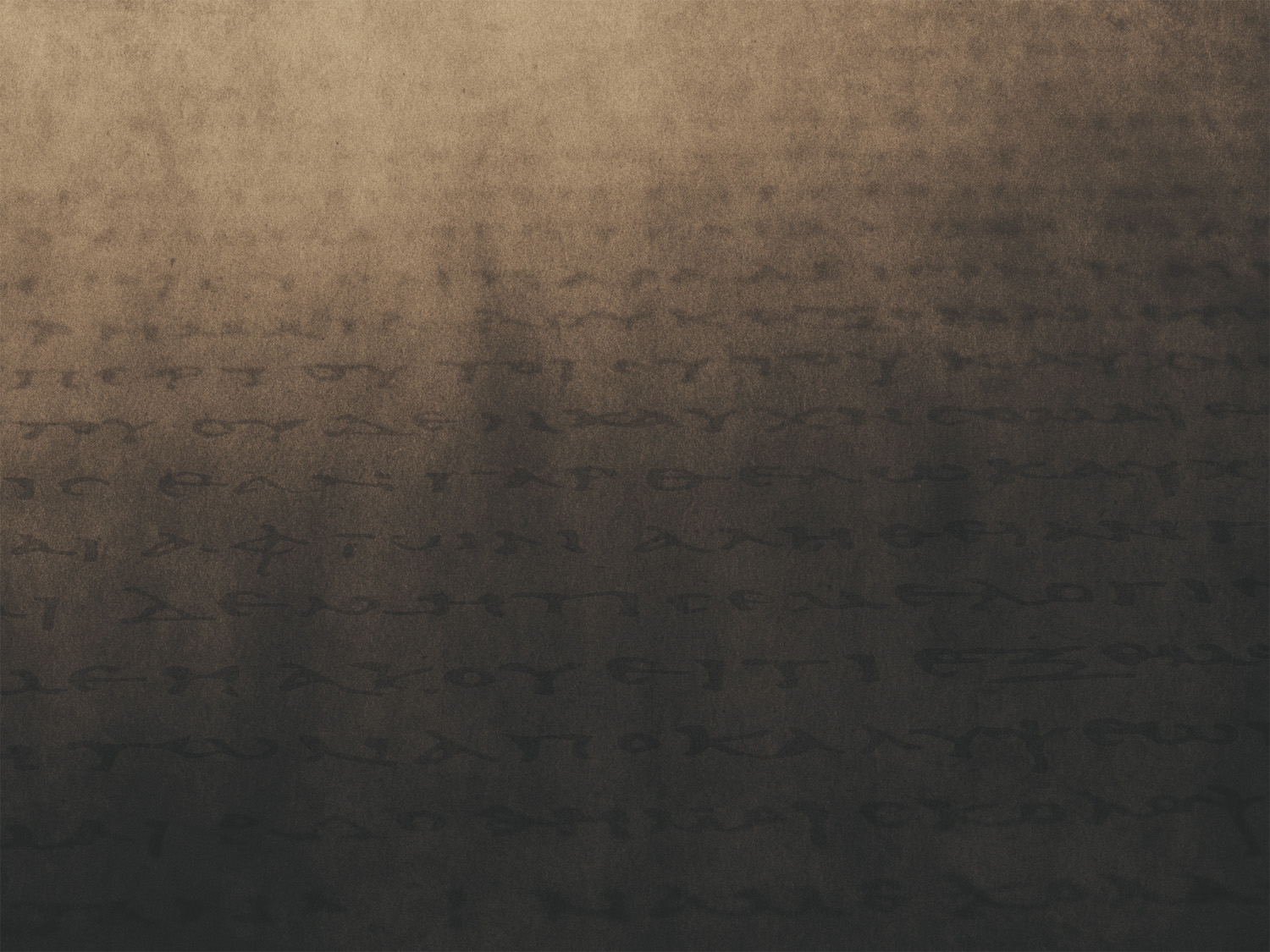 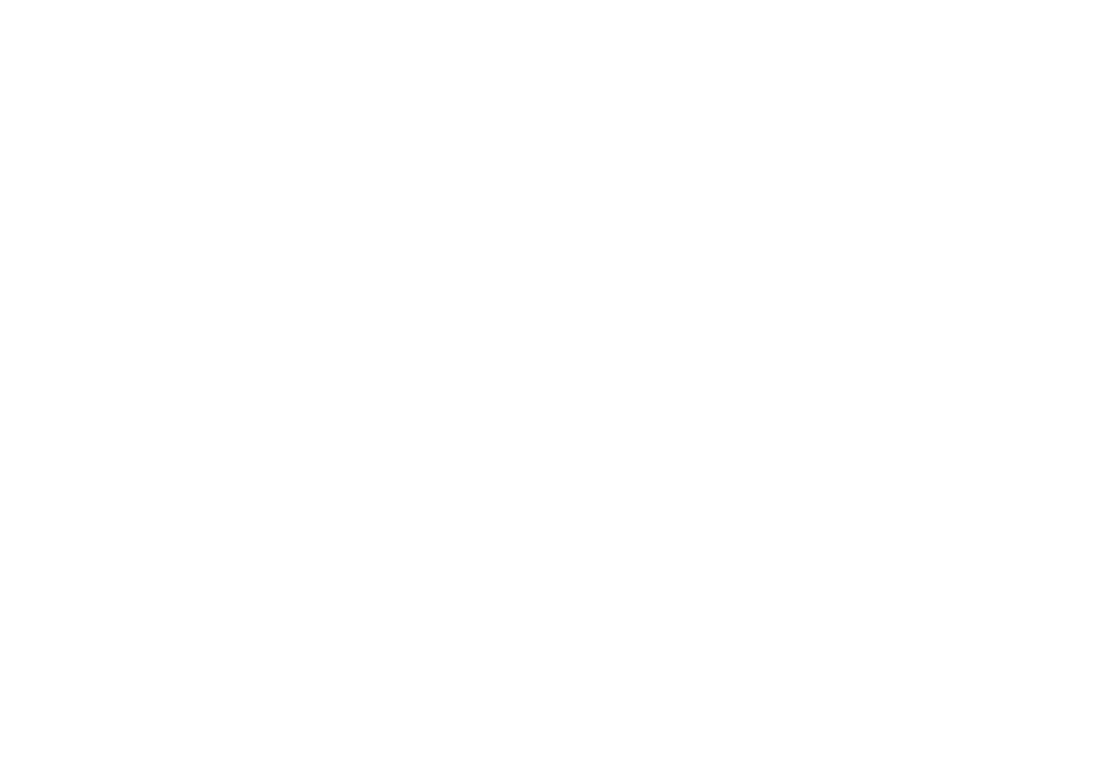 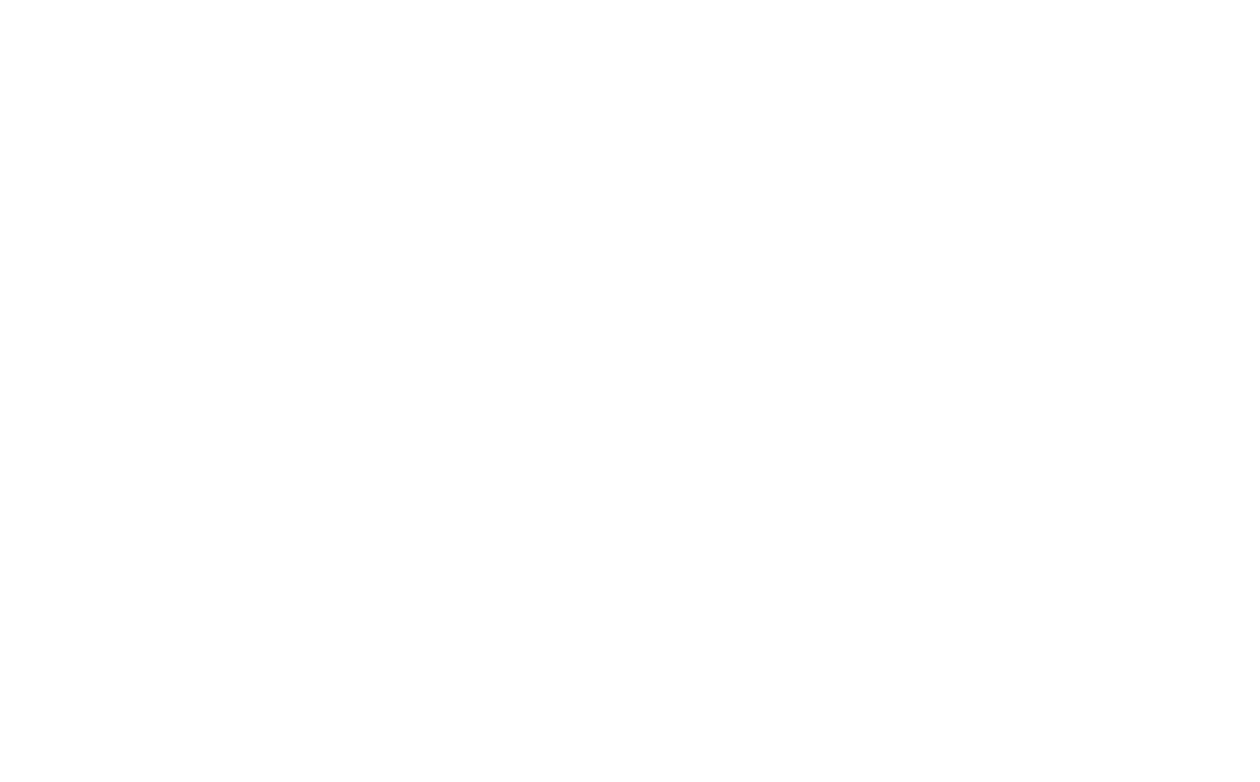 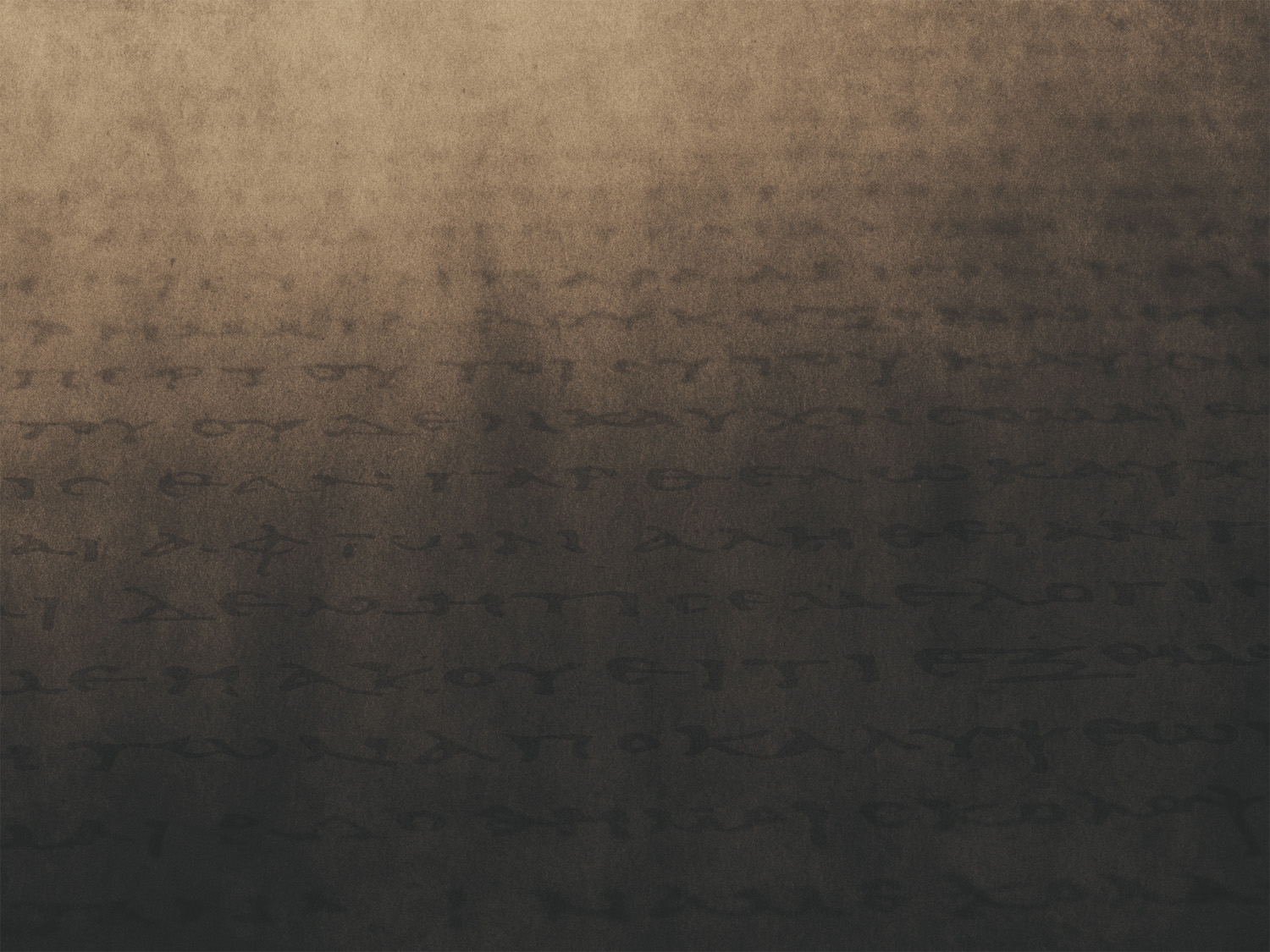 Titus 1:5
5 This is why I left you in Crete, so that you might put what remained into order, and appoint elders in every town as I directed you…
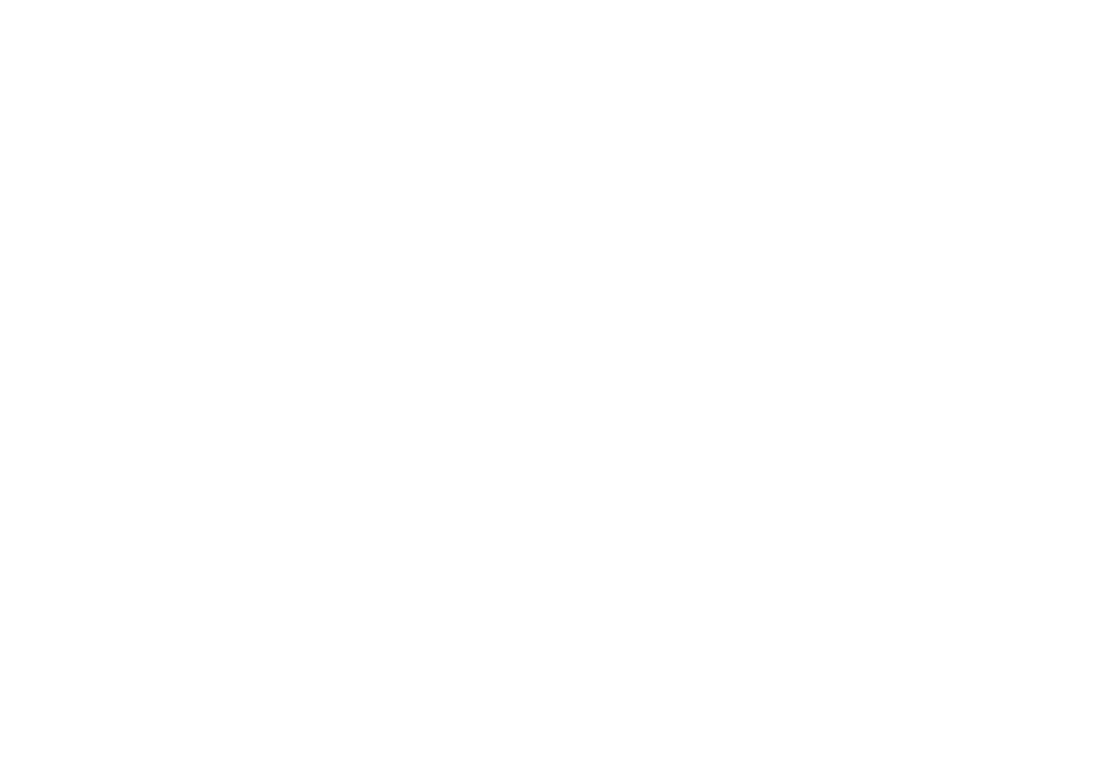 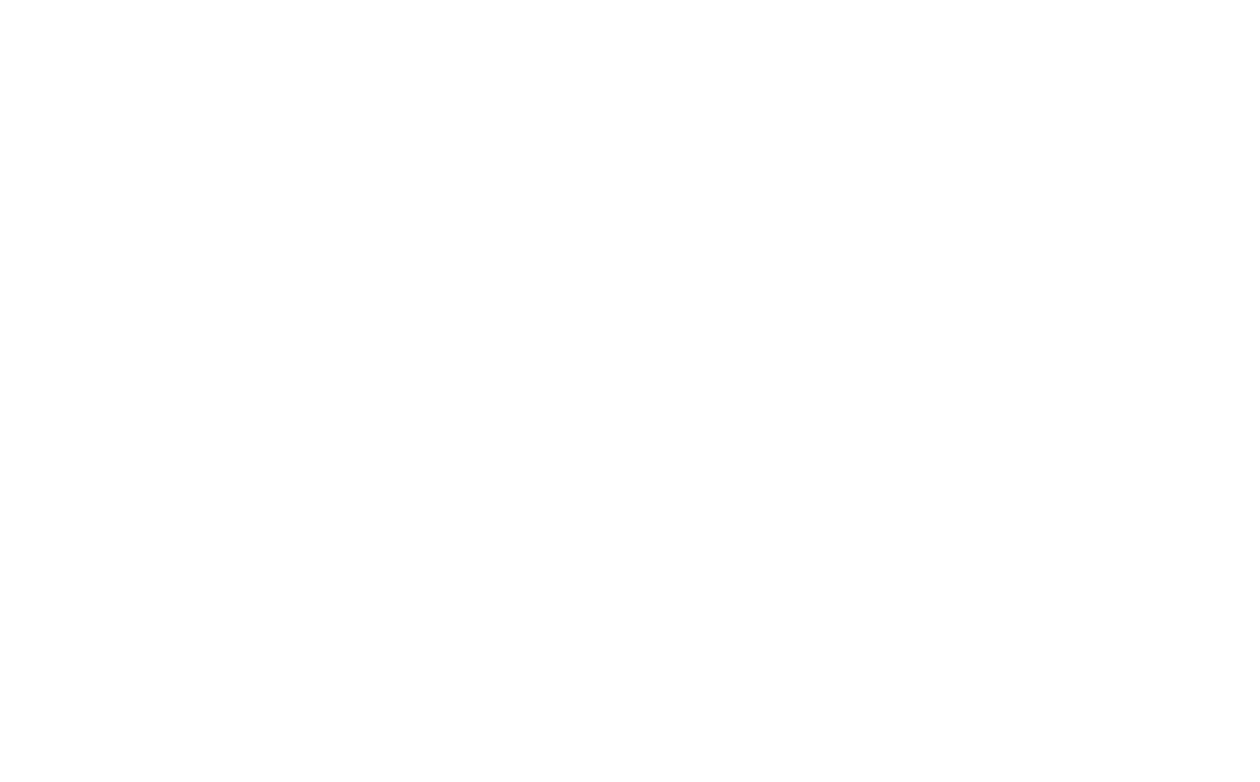 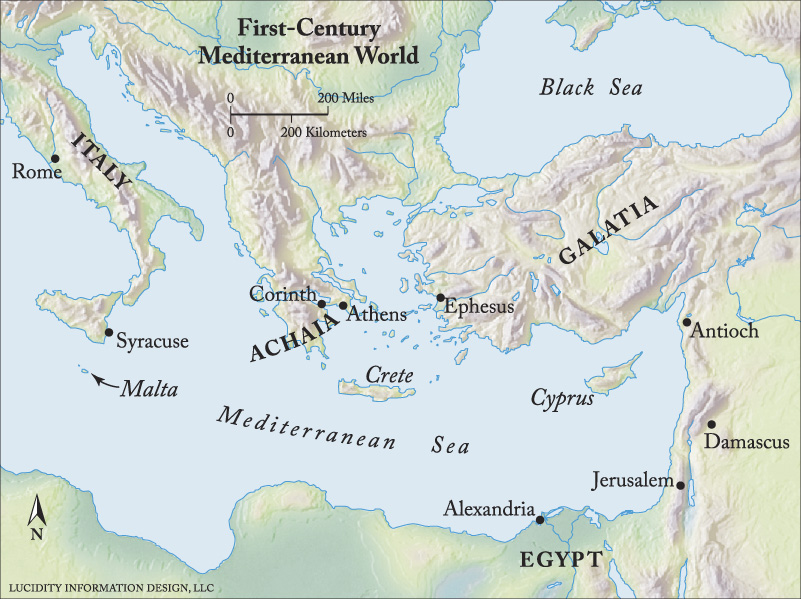 CRETE
Largest island in Greece, flourished 2600-1100BC.
Cults for Augustus & Roma near capital city.
Jewish presence there. (Acts 2:11)
Eusebius wrote about spread of Christianity.
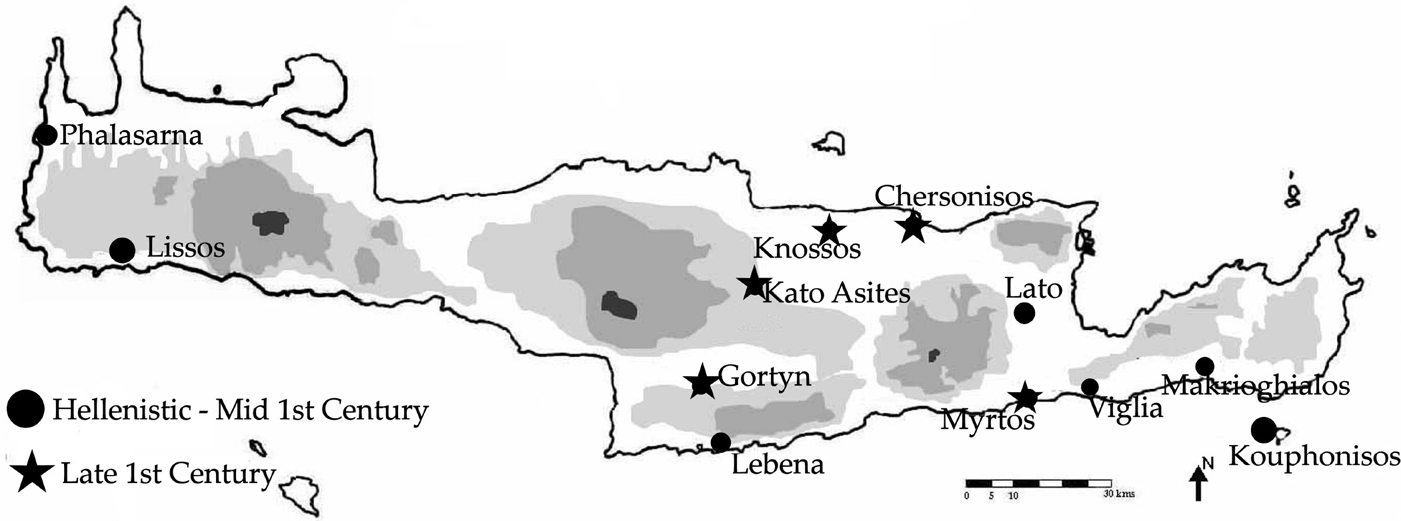 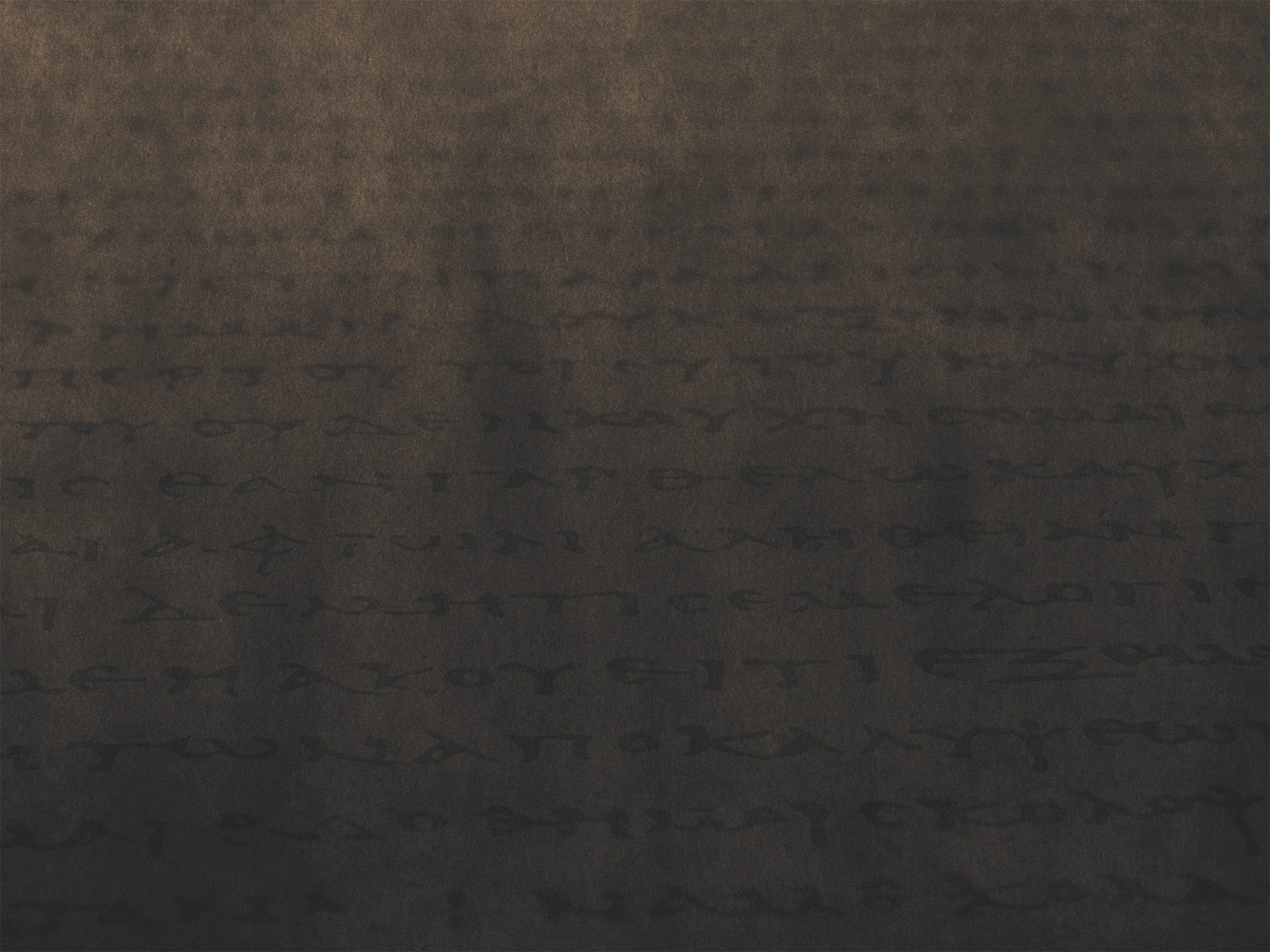 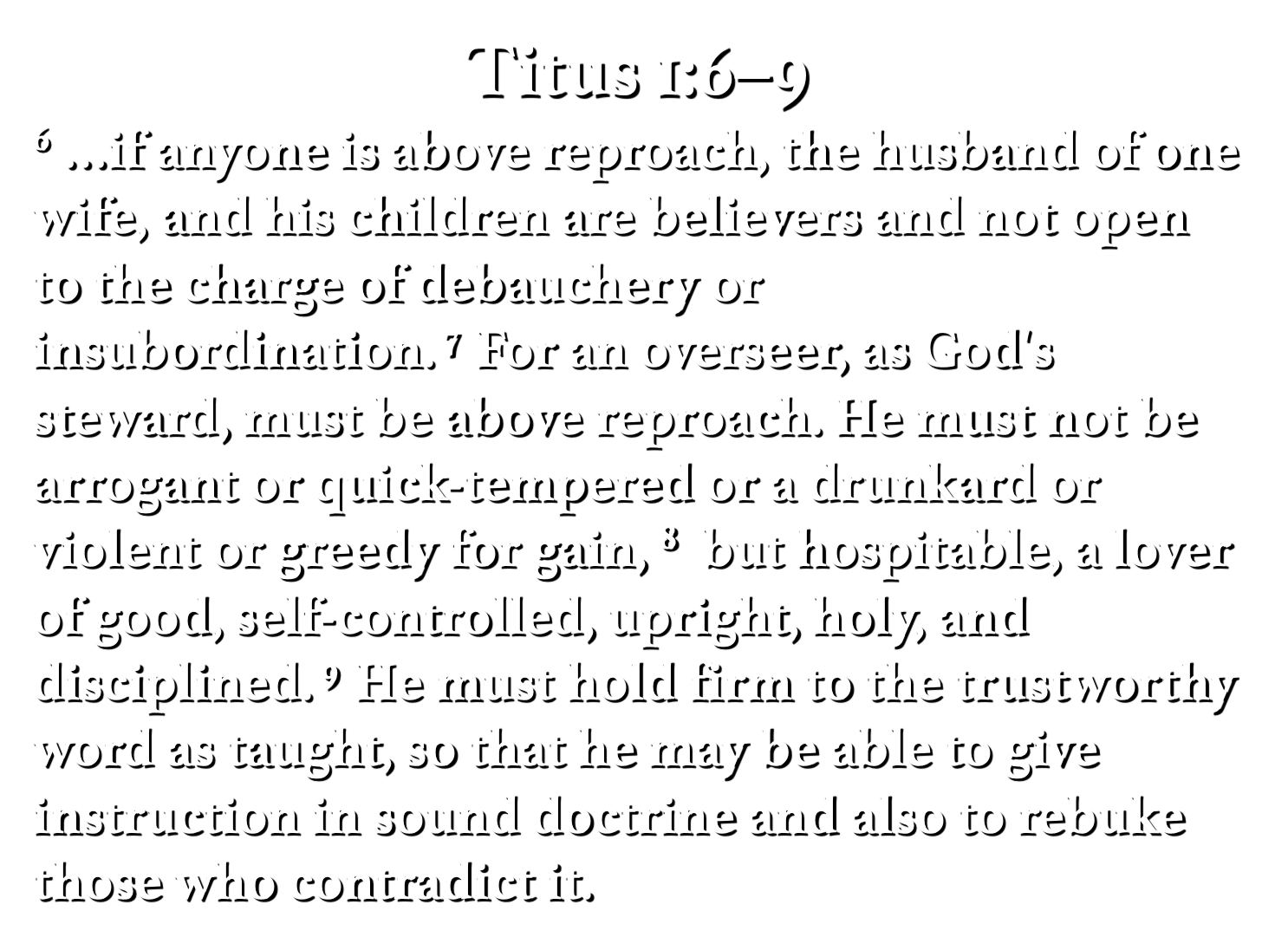 Teach Us Like Titus
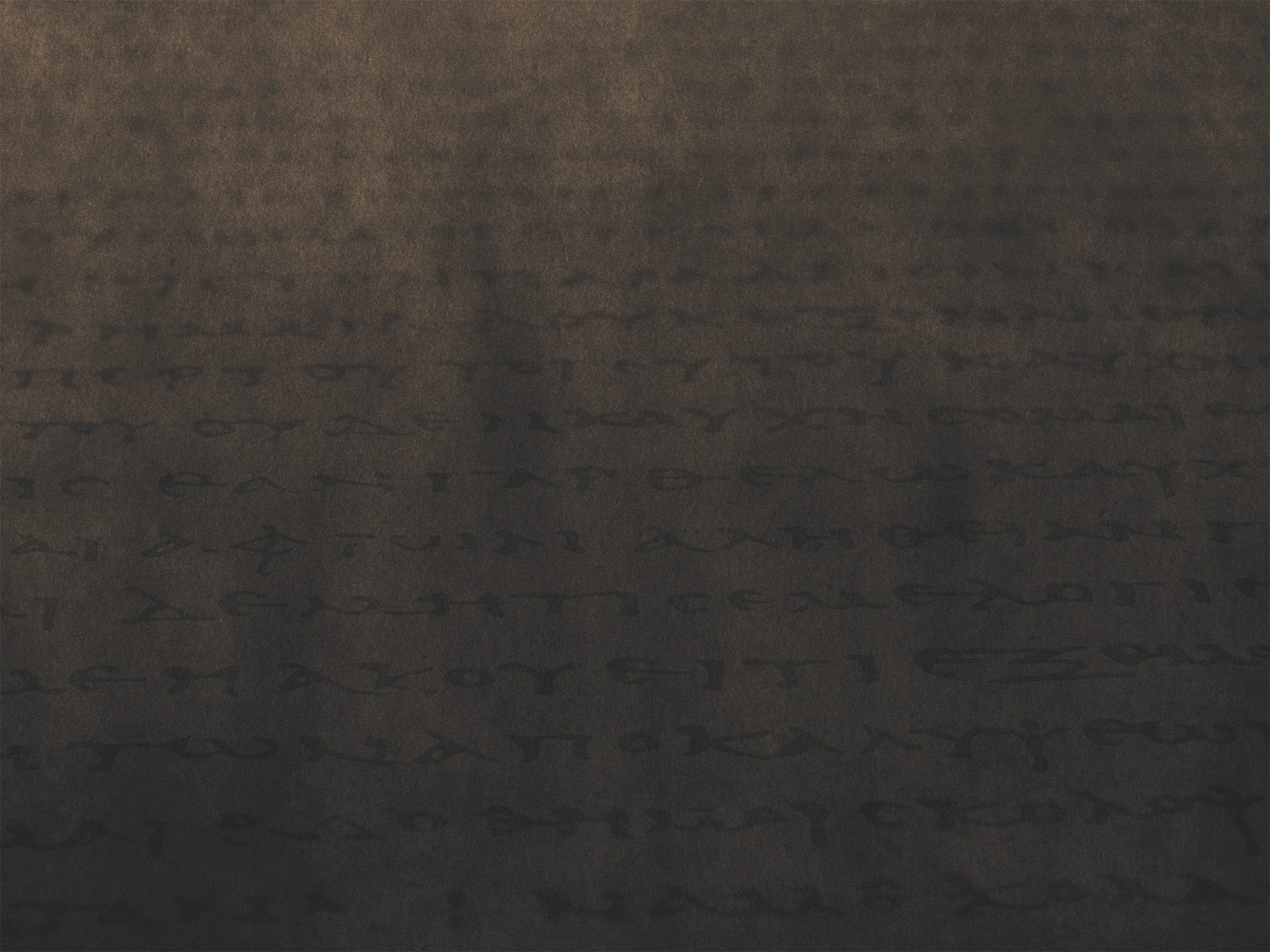 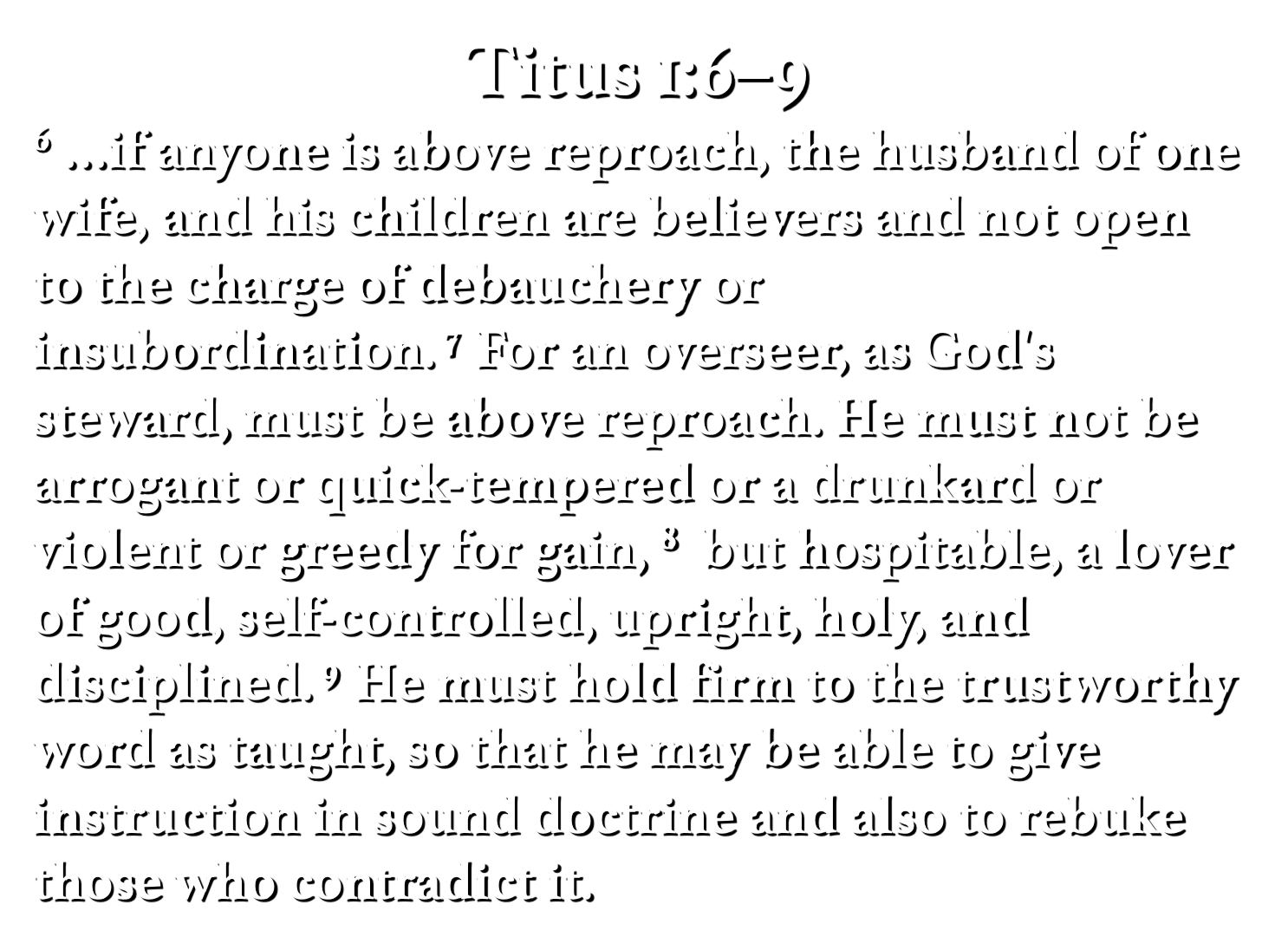 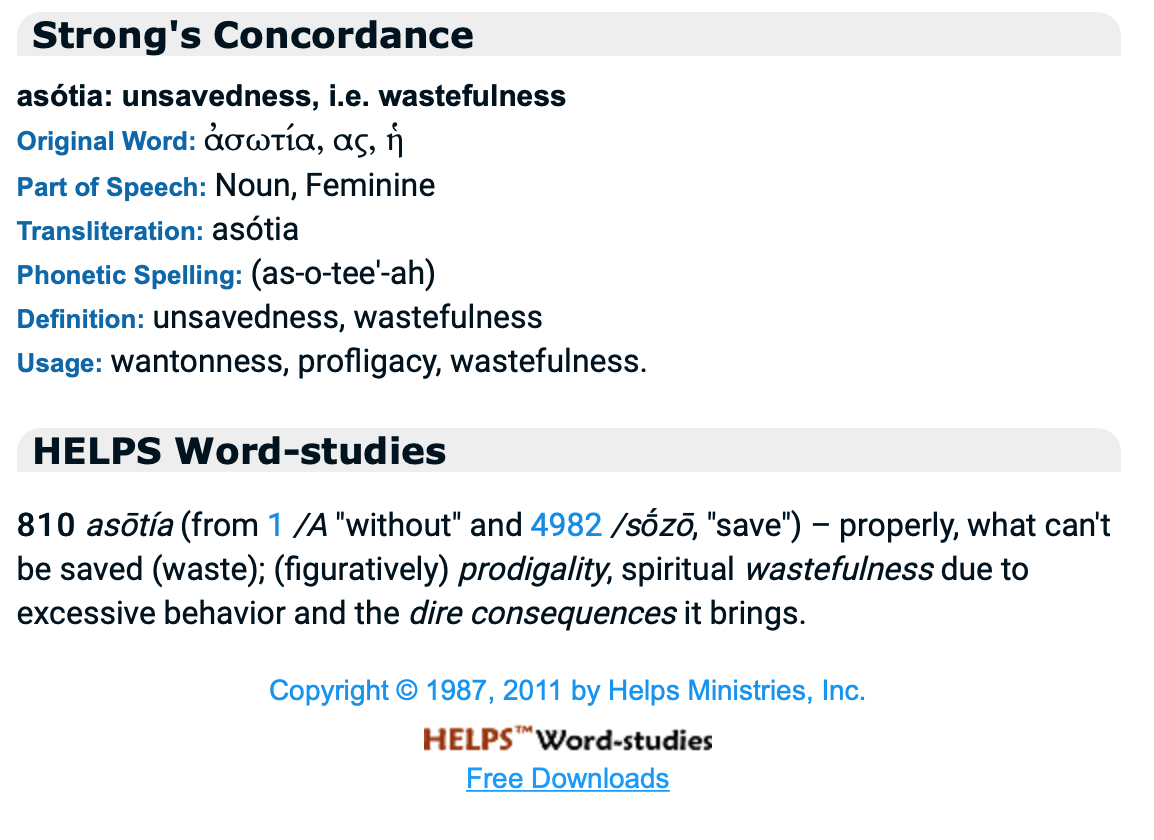 Teach Us Like Titus
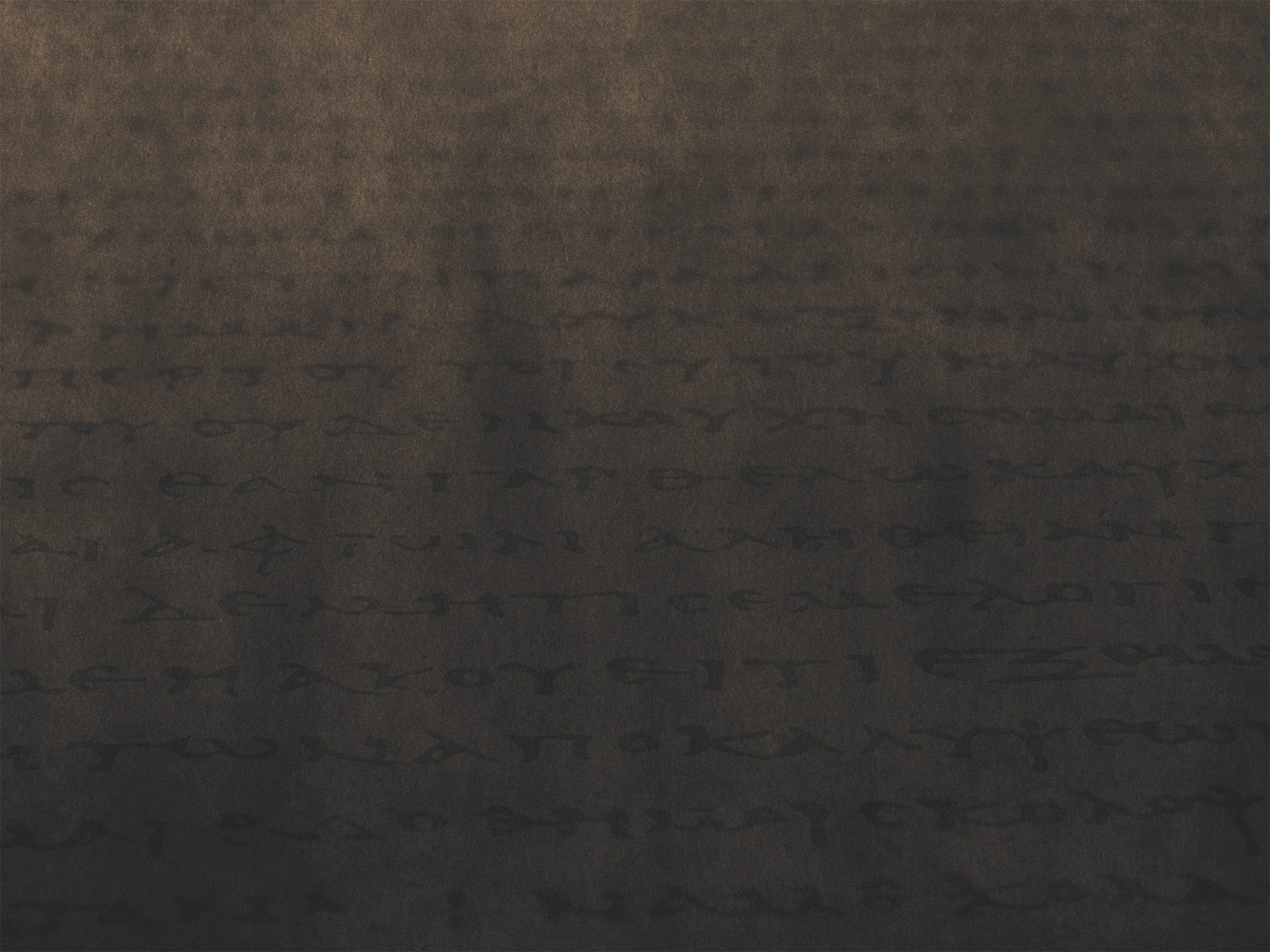 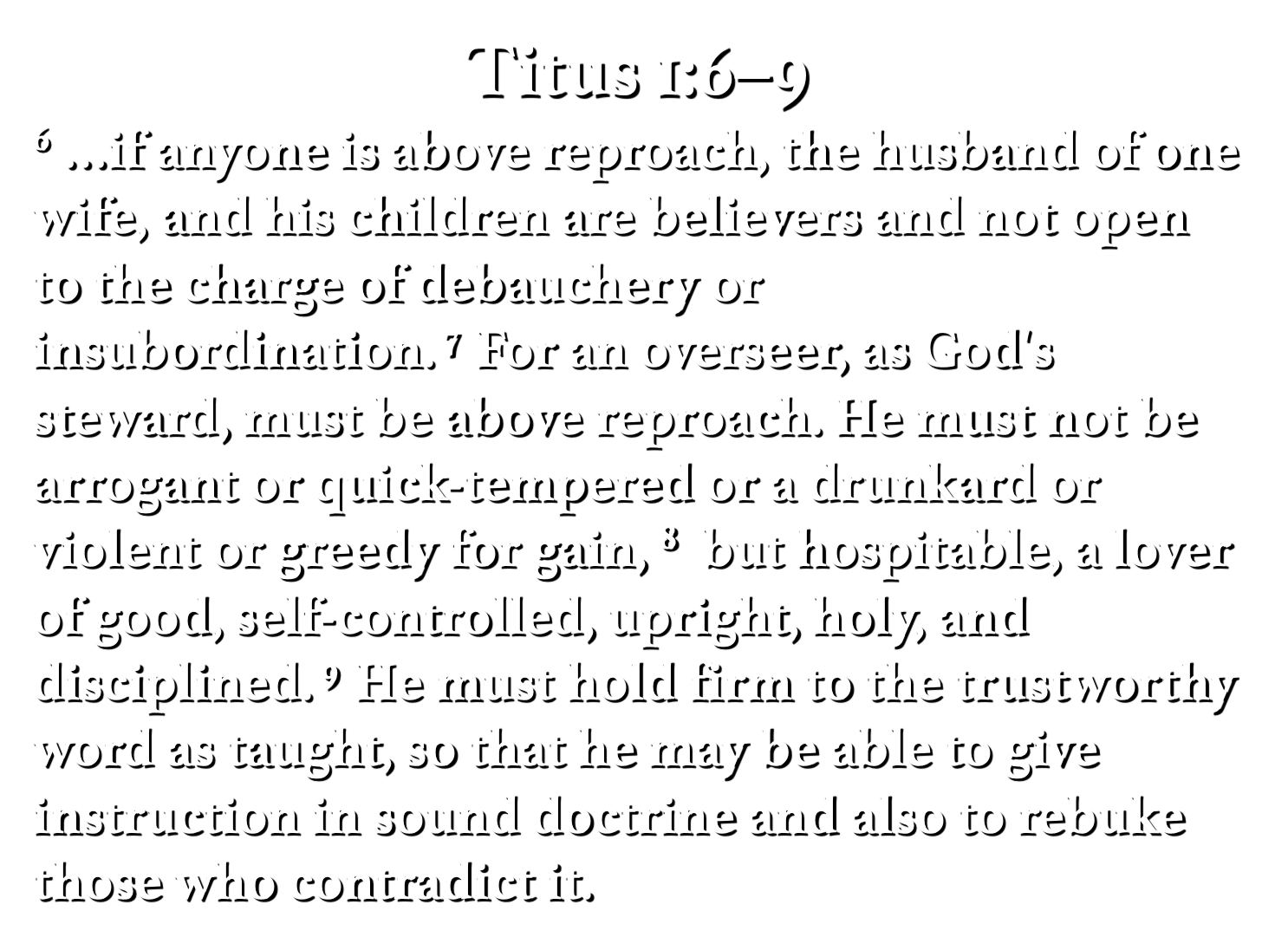 Teach Us Like Titus
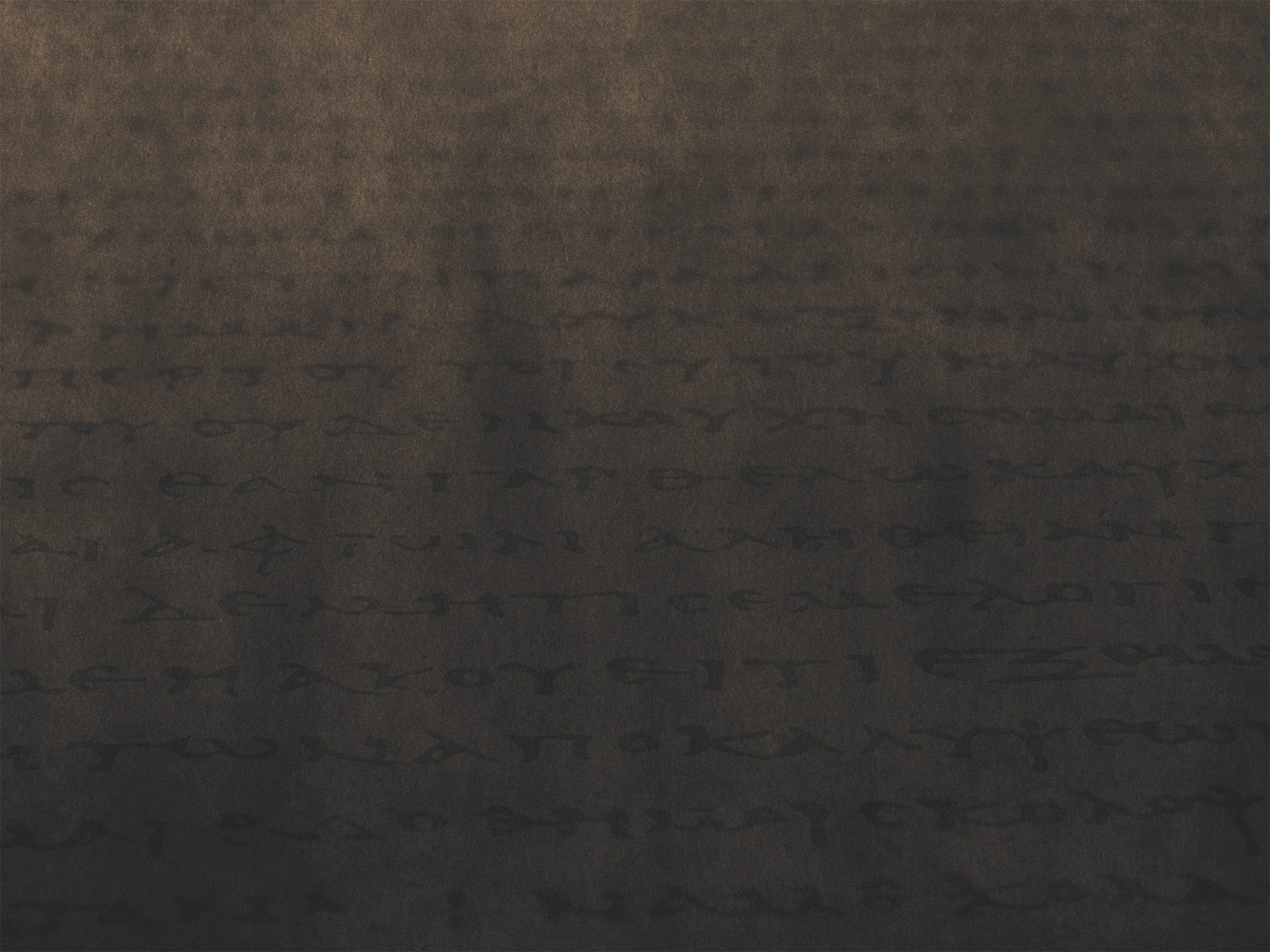 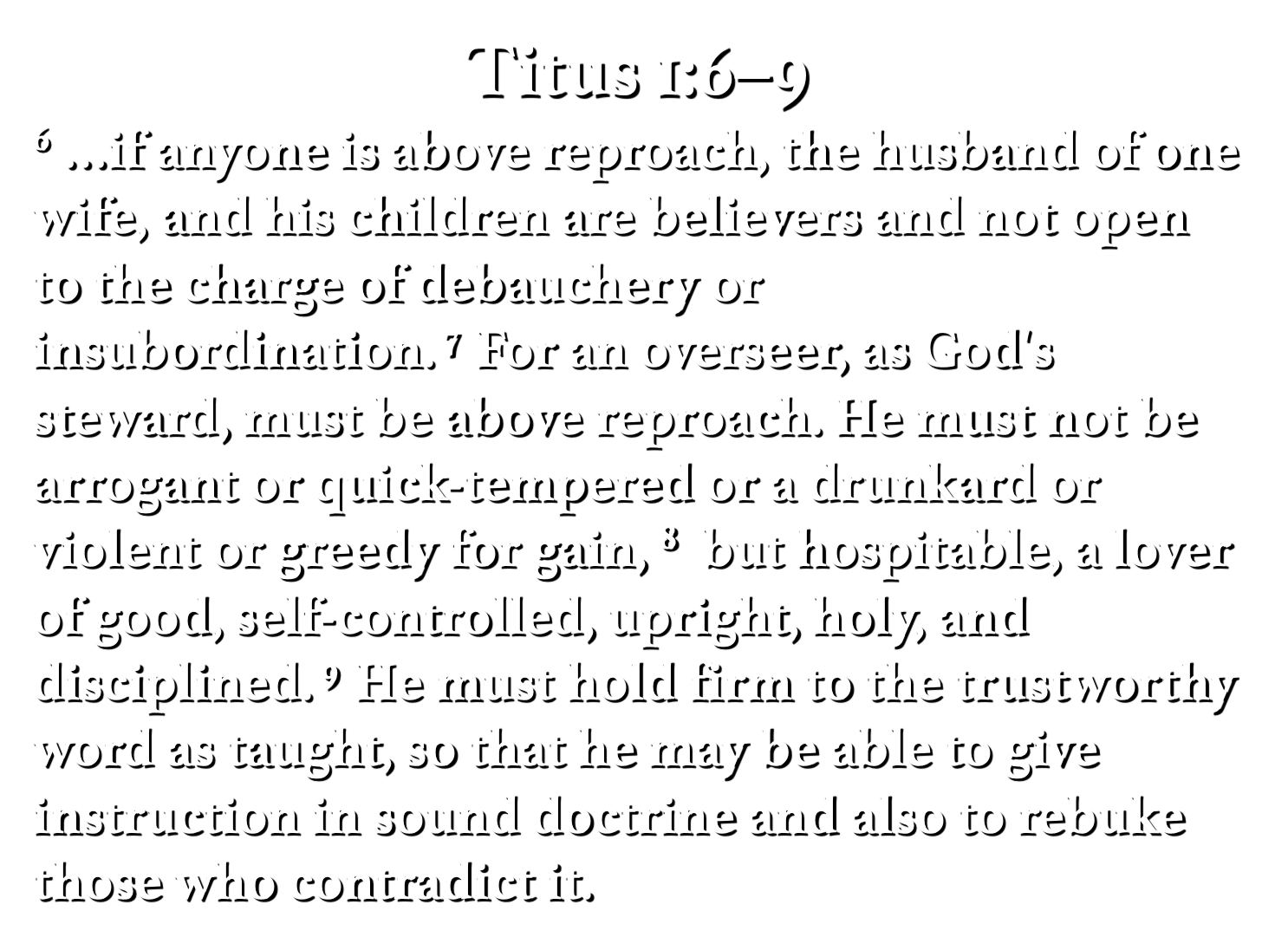 Teach Us Like Titus
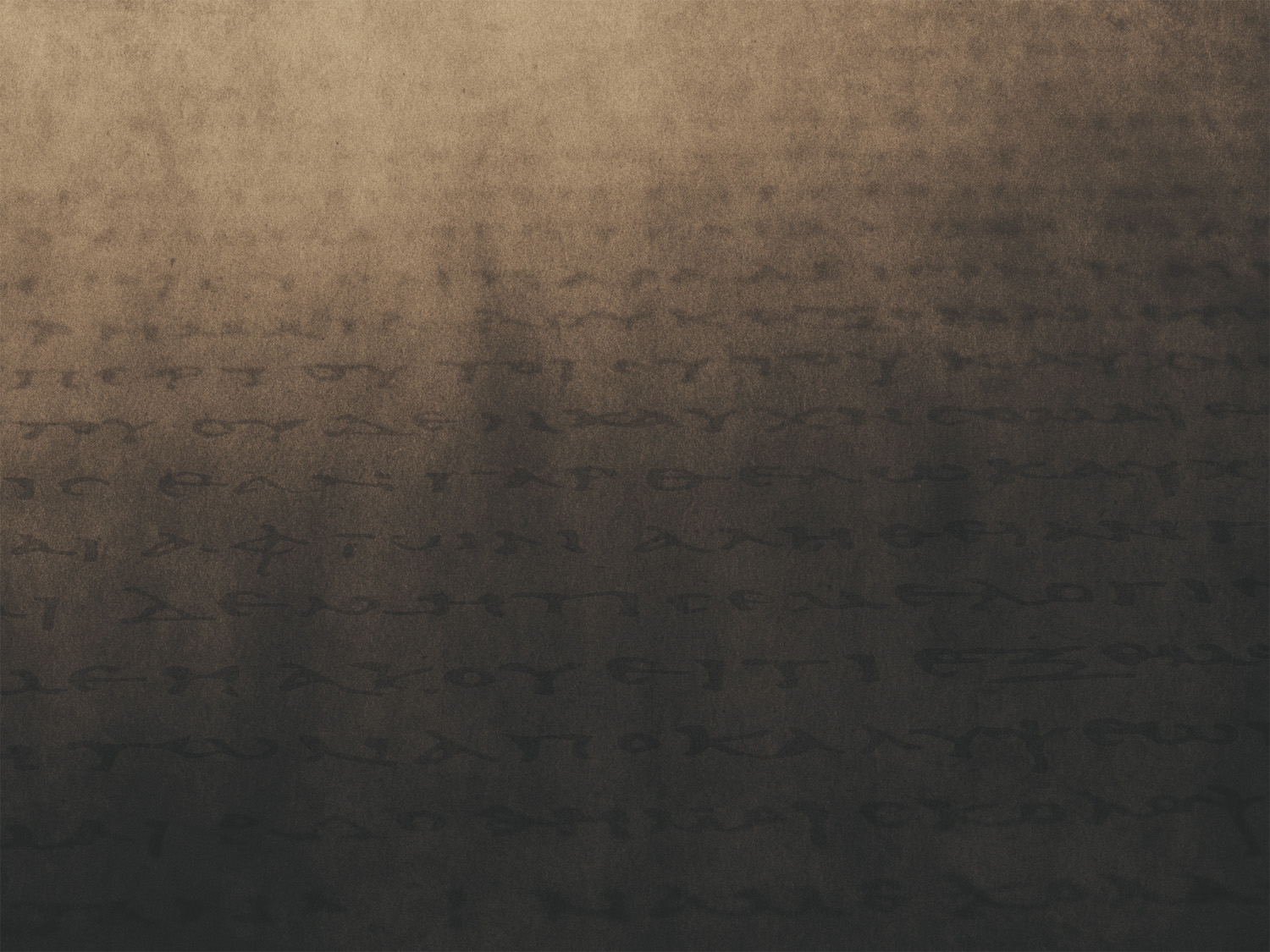 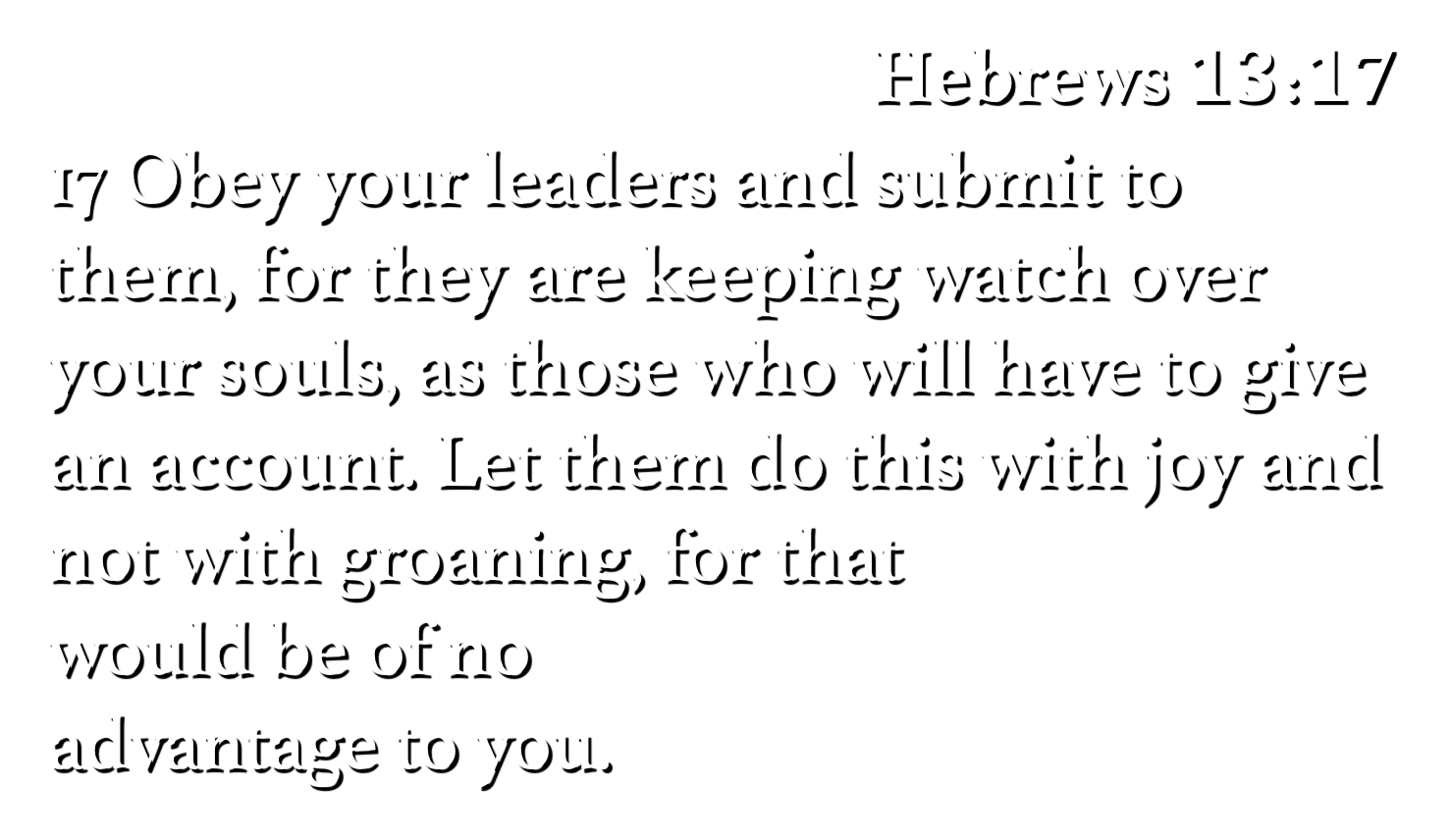 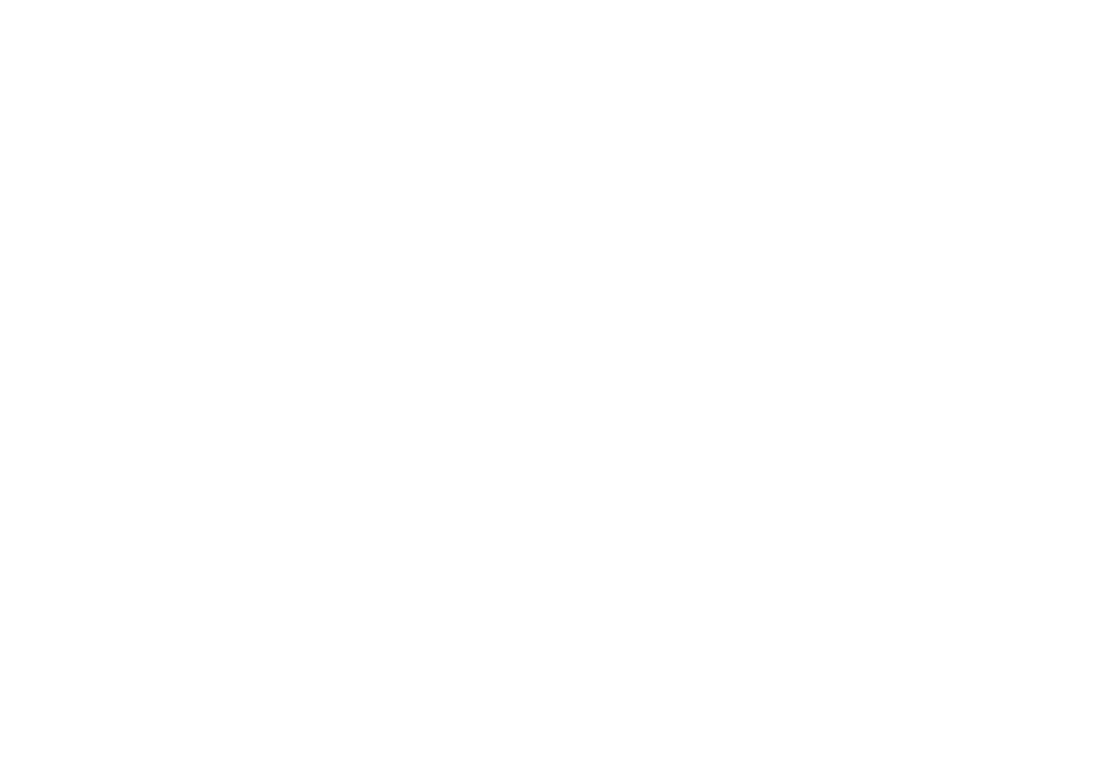 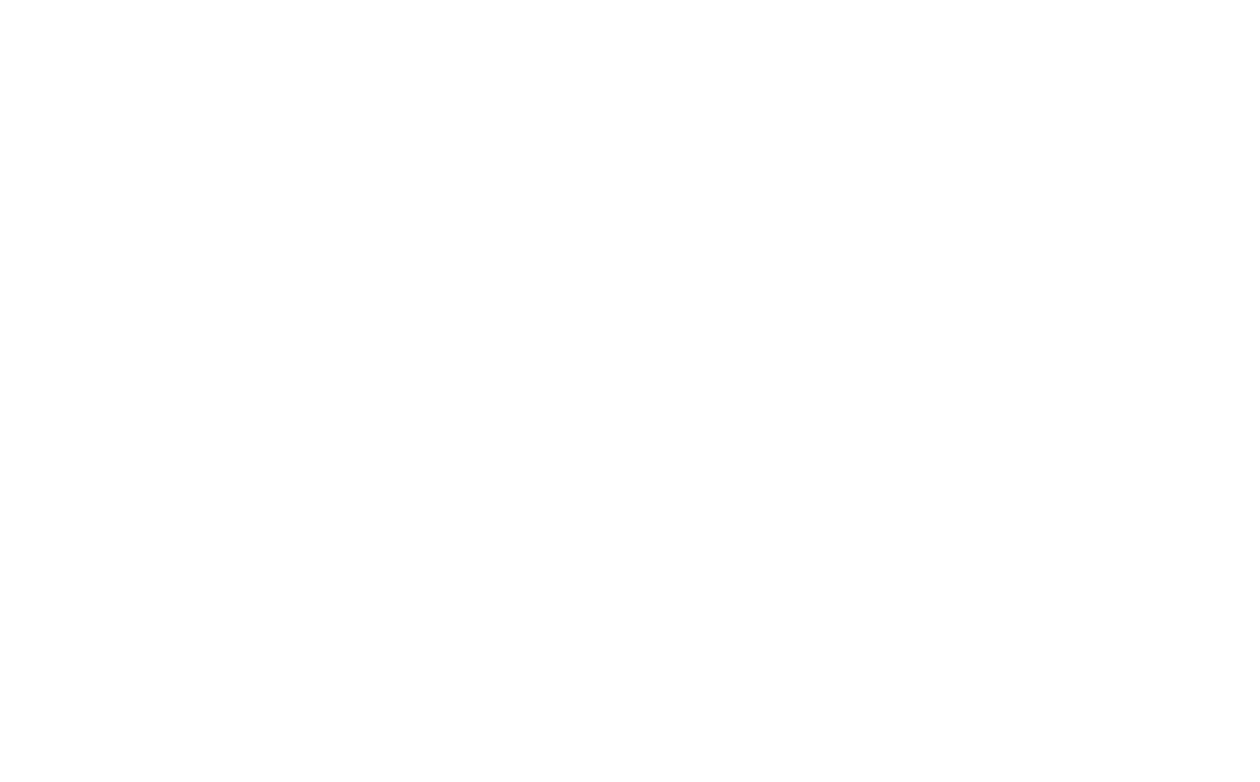